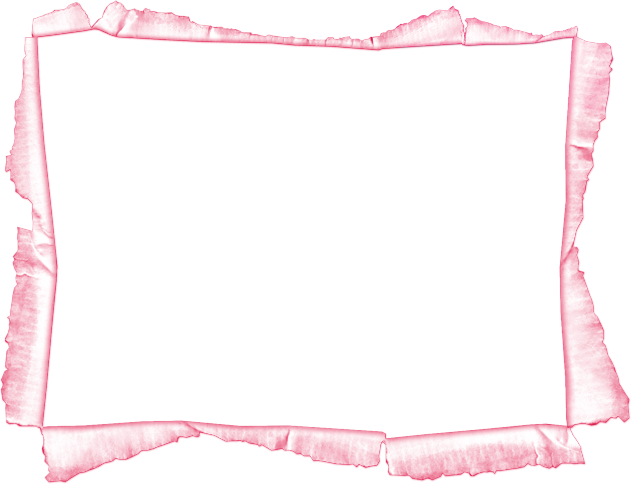 «Балет, воспетый Дега»
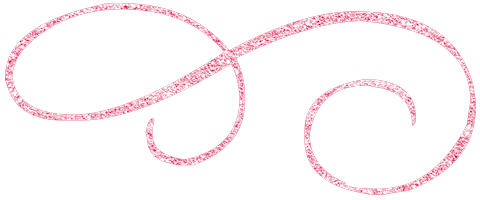 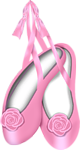 Урок МХК в 10 классе.
Автор: Кузнецова Л.И.
МАОУ СОШ № 46 г. Улан-Удэ
Эдгар Дега- живописец танцовщиц
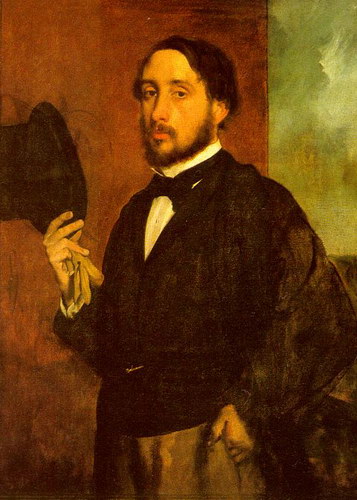 1834-1917
Тема балета в творчестве Дега.
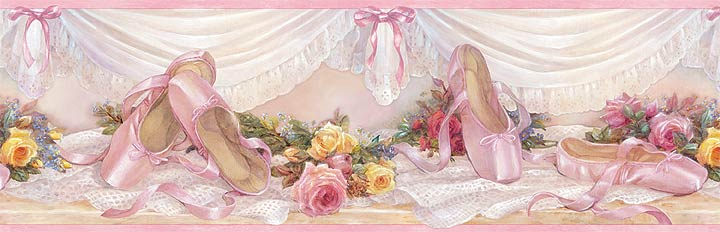 Волшебный  сказочный мир танца –иллюзия сказки и превращений.
«Меня называют живописцем танцовщиц, но они всегда были для меня лишь предлогом, чтобы изобразить замечательные 
ткани и ухватить движение…»
                                                  Э. Дега
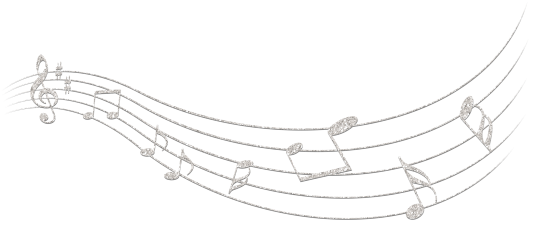 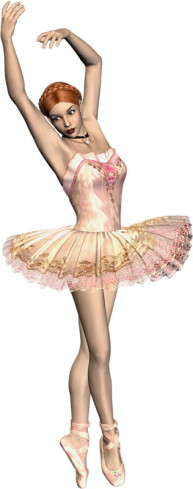 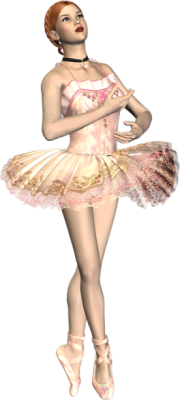 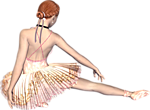 Зрительный ряд
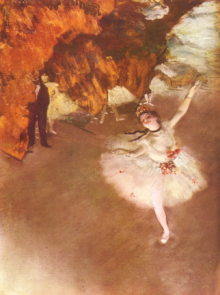 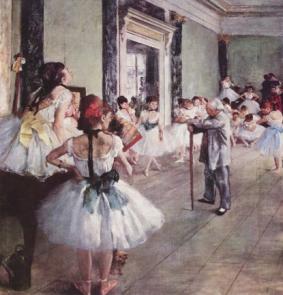 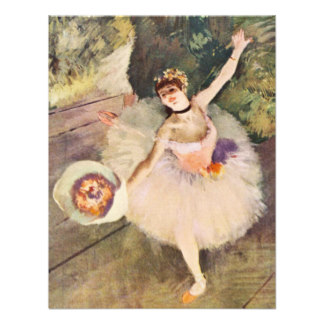 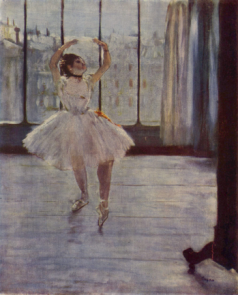 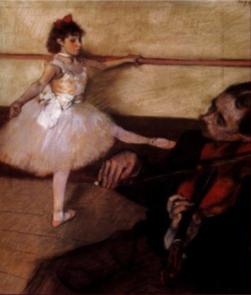 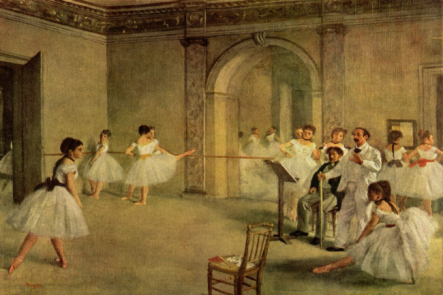 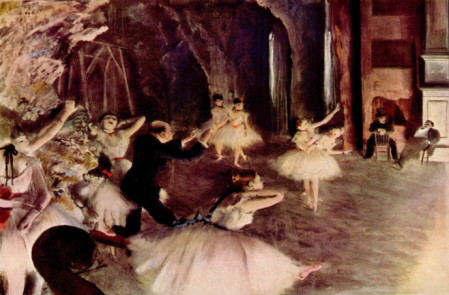 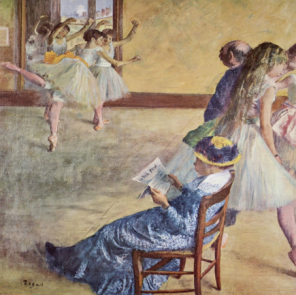 Хрупкие и невесомые фигурки балерин предстают перед зрителем, то в полумраке танцевальных классов, то в свете софитов на сцене, то в короткие минуты отдыха.
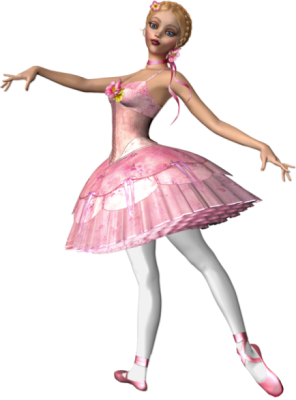 «Репетиция балета в опере на улице Лепелитье» ( 1872)
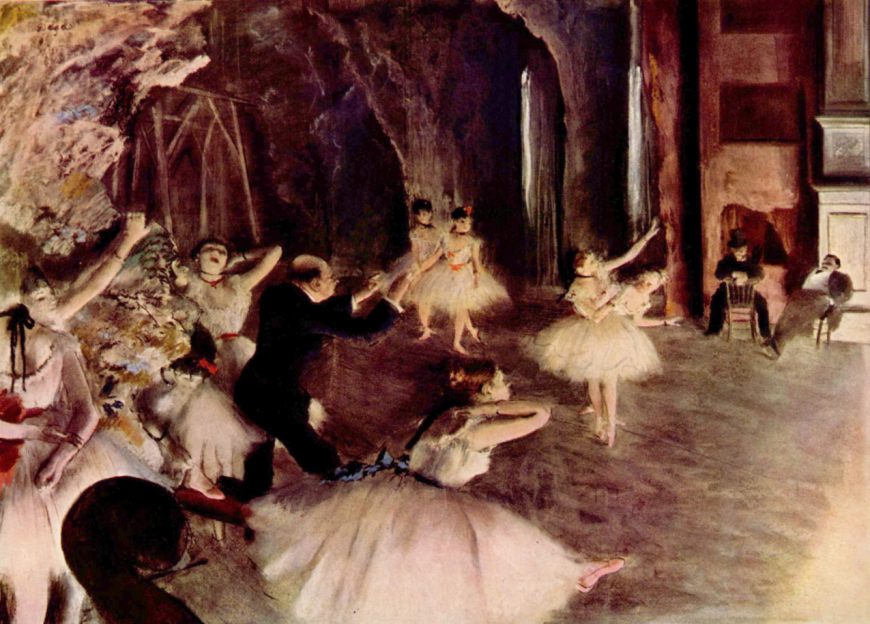 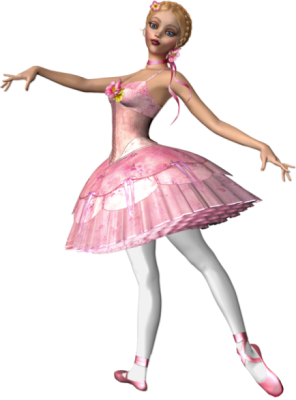 «Репетиция балета на сцене»                      ( 1874)
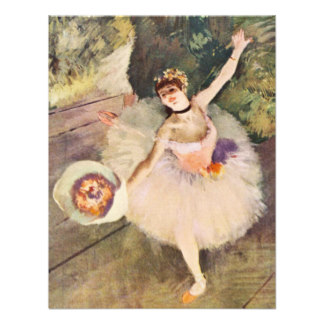 «Балерина с букетом цветов».                       ( 1877)
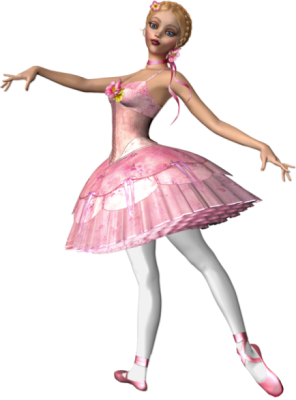 «Танцовщица, 
позирующая перед фотографом» (1875г.)
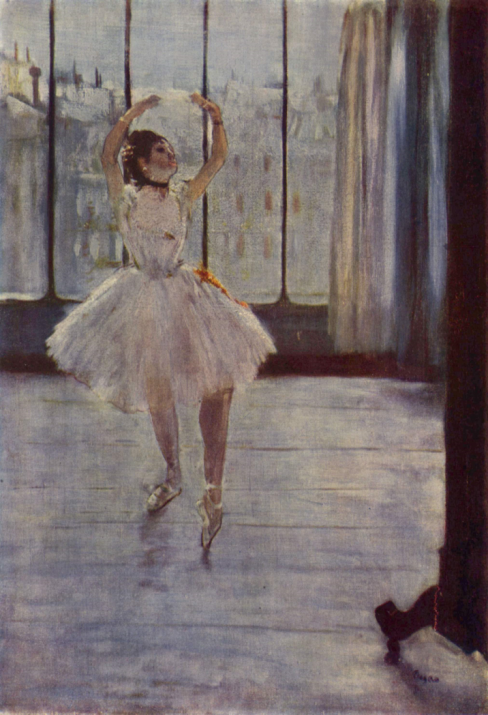 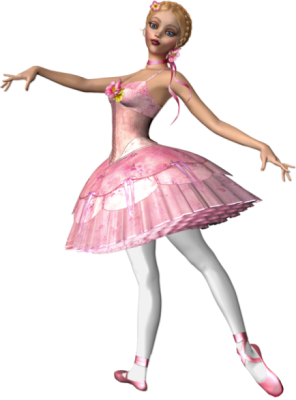 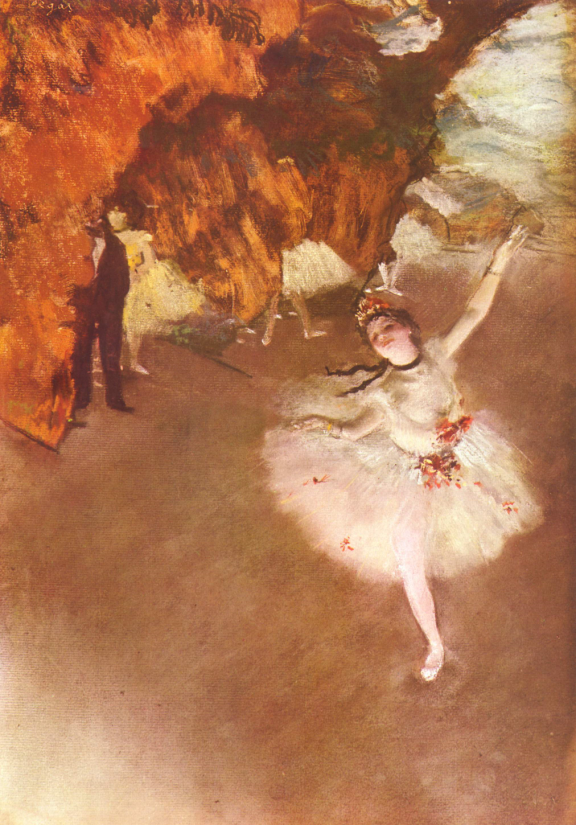 «Звезда»
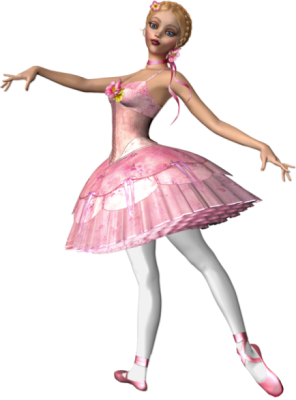 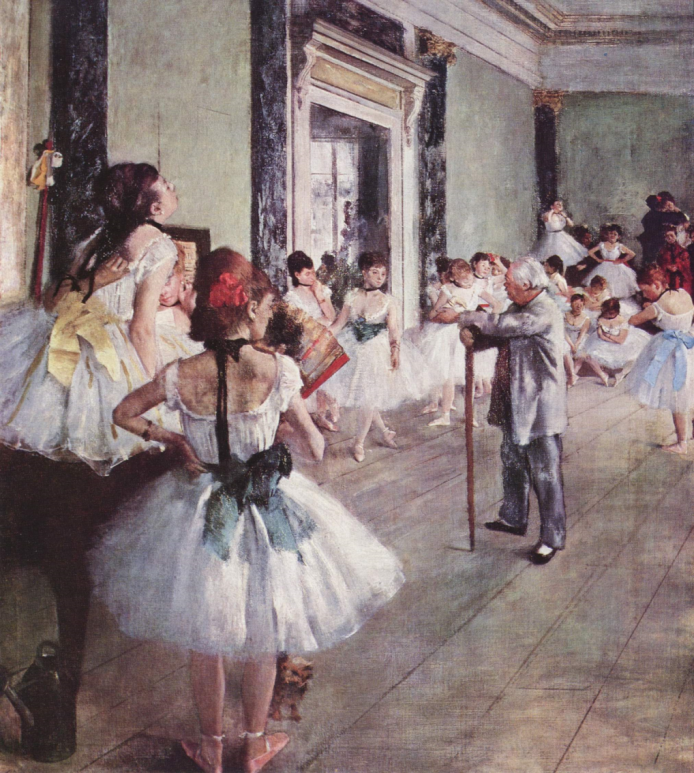 «Танцкласс» (1874)
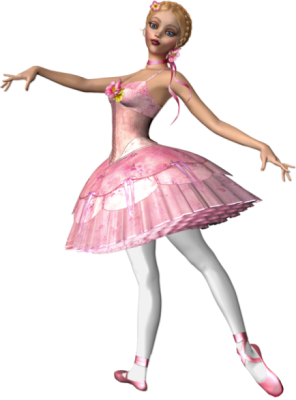 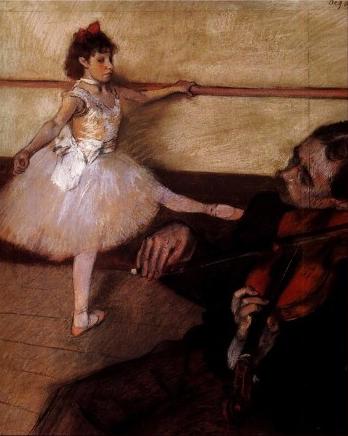 «Урок танца» (1879г.)
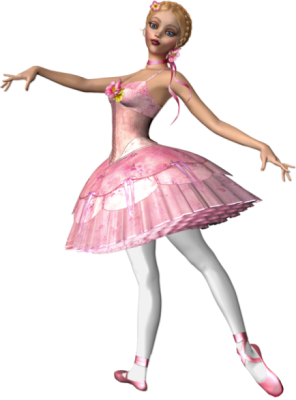 «Урок танца» (1881г.)
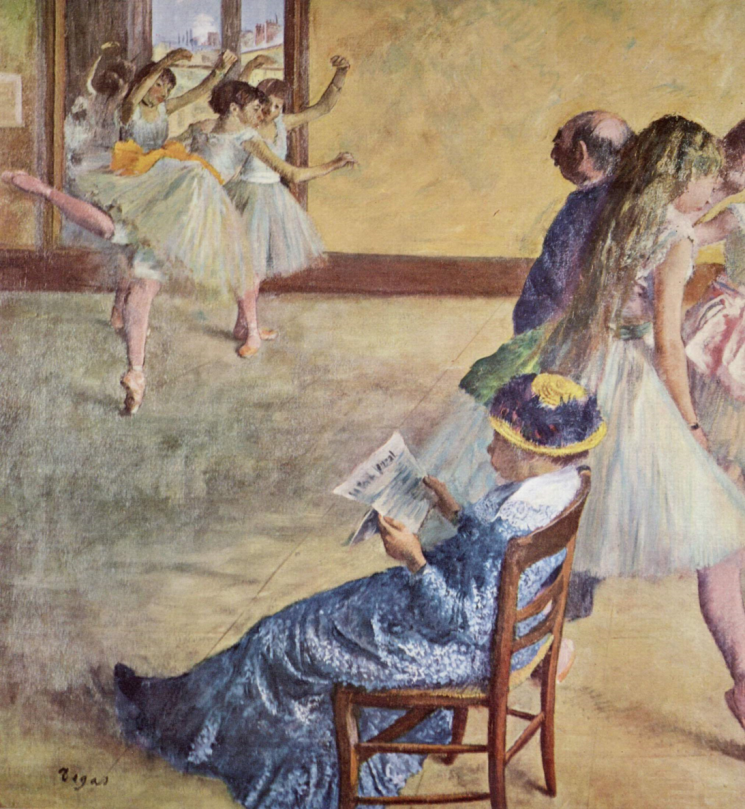 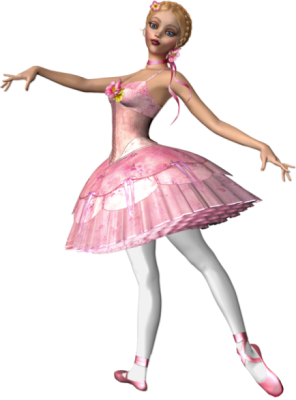 Наблюдательность, феноменальная зрительная память позволяли Дега              с необыкновенной  точностью улавливать жесты, позы, схватывать на ходу характерные движения и передавать их с необыкновенной правдивостью.
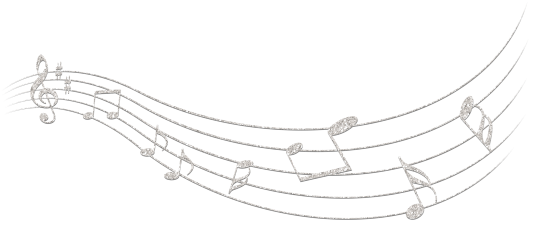 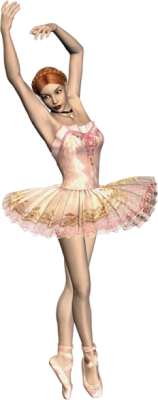 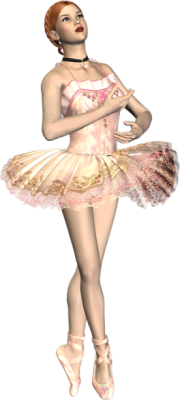 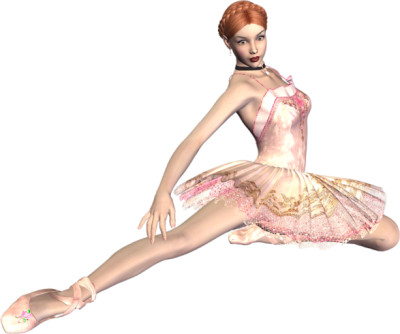 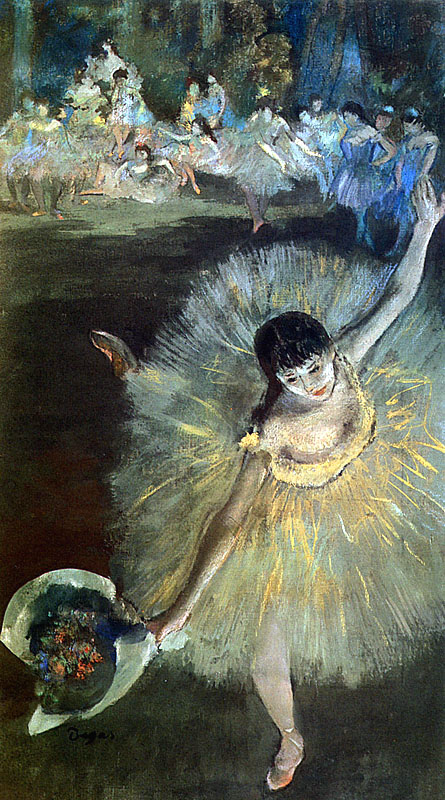 "Финал арабеска". 1877 г
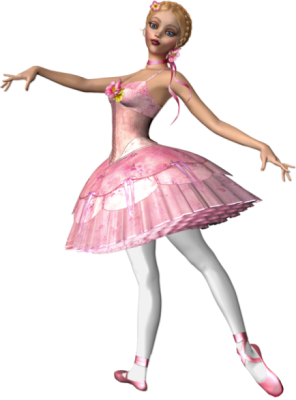 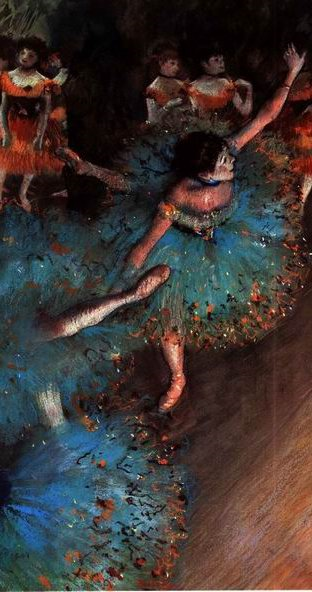 «Зелёная
 танцовщица» 
(1880г.)
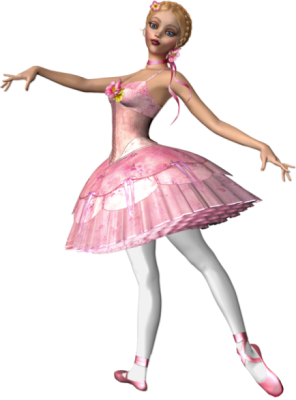 «Танцовщицы у перекладины» 
(1906г.)
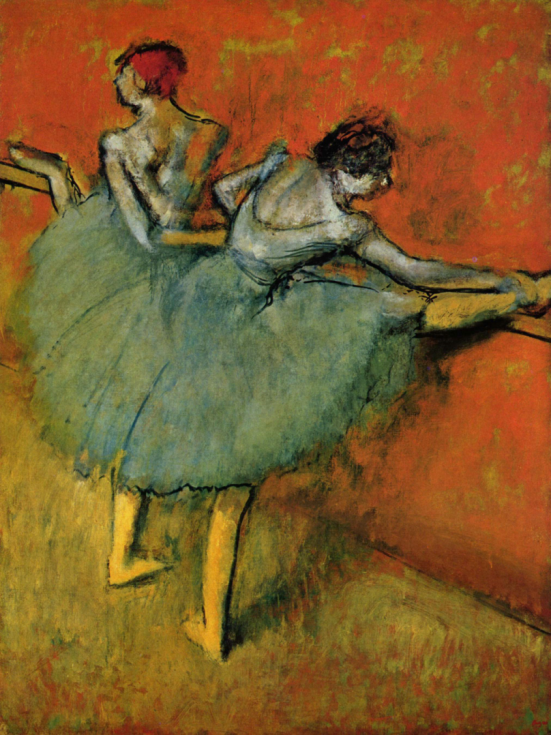 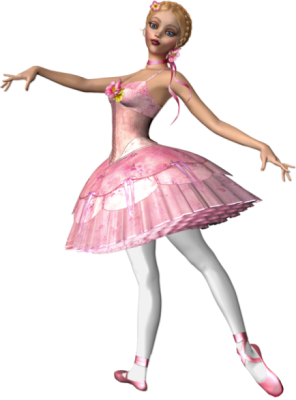 «Голубые  танцовщицы» (1898)
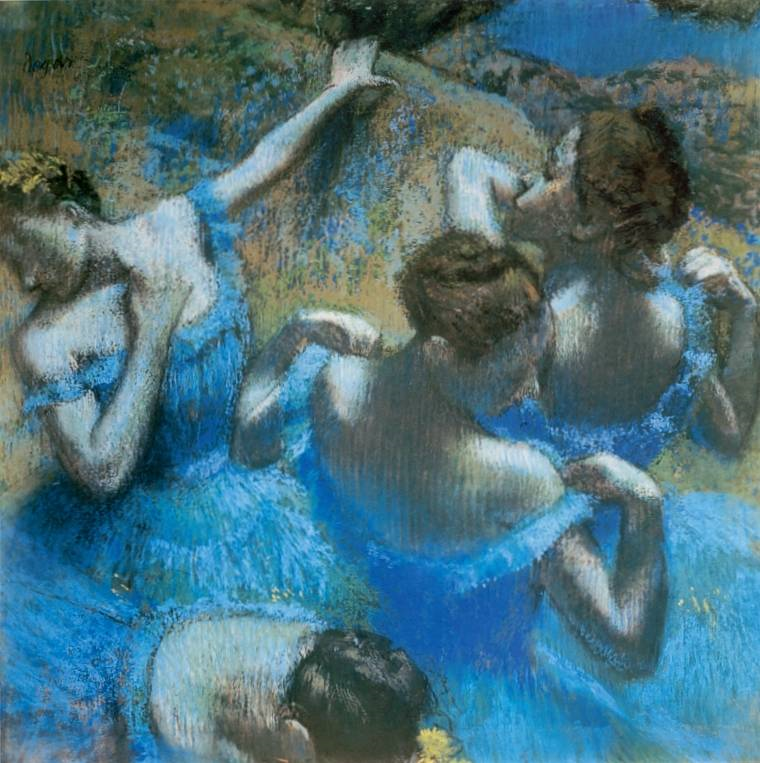 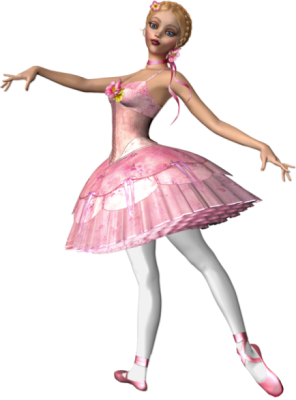 Скульптура 14-летней танцовщицы. (1881 г.)
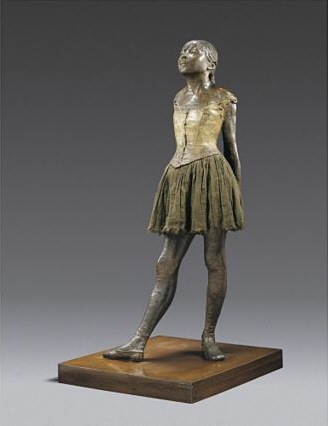 Балет и Дега нерасторжимы.                      Балет принёс художнику славу, но и художник, выразив главную его сущность, стал блестящим интерпретатором этого вида искусства.
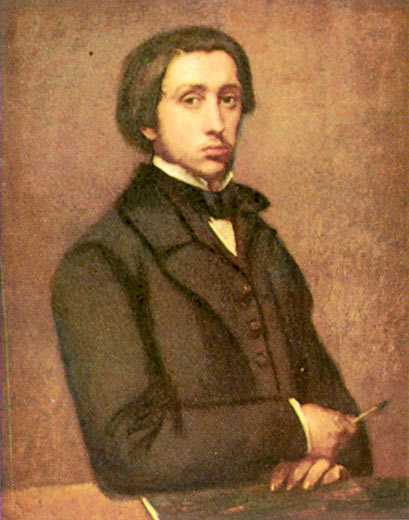 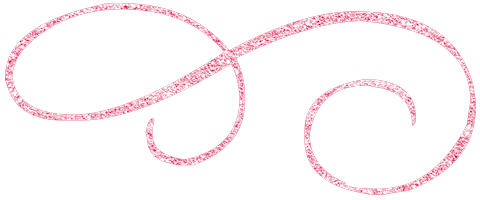 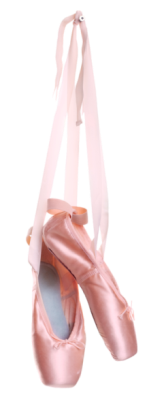